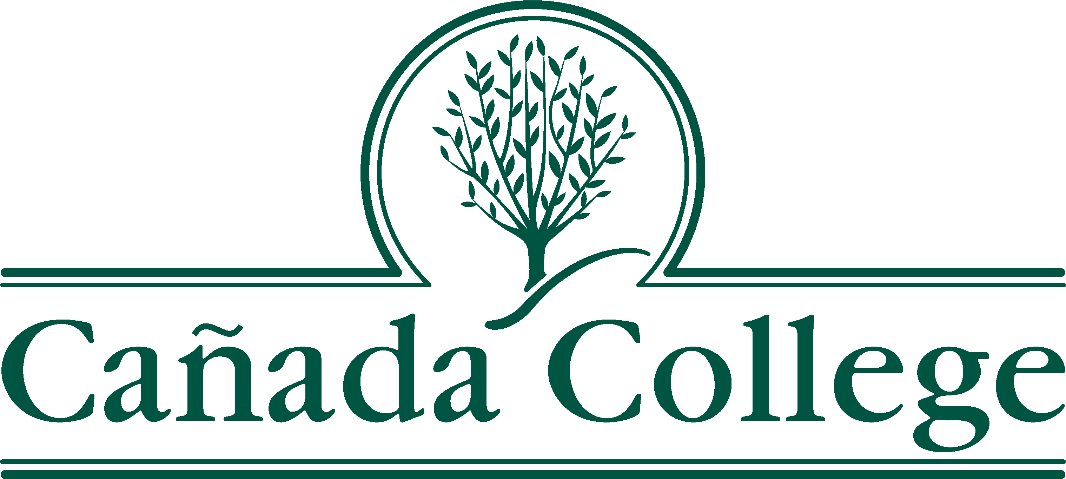 Welcome Center
November 16, 2022
Position: Office Assistant II
Requested by:  Sarah Cortez
WHY ARE WE REQUESTING?
Previously
1.0 FT Program Services Coordinator (Welcome Center) 
3.0 FT OAII
1.0 FT Retention Specialist (Probation/Dismissal)

Currently
1.0 FT Program Services Coordinator (Welcome Center)
2.0  FT OAII
.5 Counseling Resource Aid
.5  V-Roc Program Services Coordinator ( Probation/ Dismissal)

Federal/ State Mandates
 
All new students need to complete Matriculation (Orientation, Placement, Counseling)

SMCCD Board Goals/ Strategic Initiatives

SB 893- With Free Tuition for San Mateo County Residents we anticipate enrollment will increase for Spring 23, this position would allow Welcome Center to serve more students sufficiently
WHY ARE WE REQUESTING?
Support for the 2022-2027 Educational Master Plan:

This position will help the Welcome Center further the colleges’ ability to achieve its strategic goals and immediate priorities:

Making registration easier for students (EMP Goal 1.1)
Reach new community members in North Fair Oaks, Belle Haven, Pescadero and East Palo Alto
Having adequate coverage will allow a team from the Welcome Center to bring our services to the community